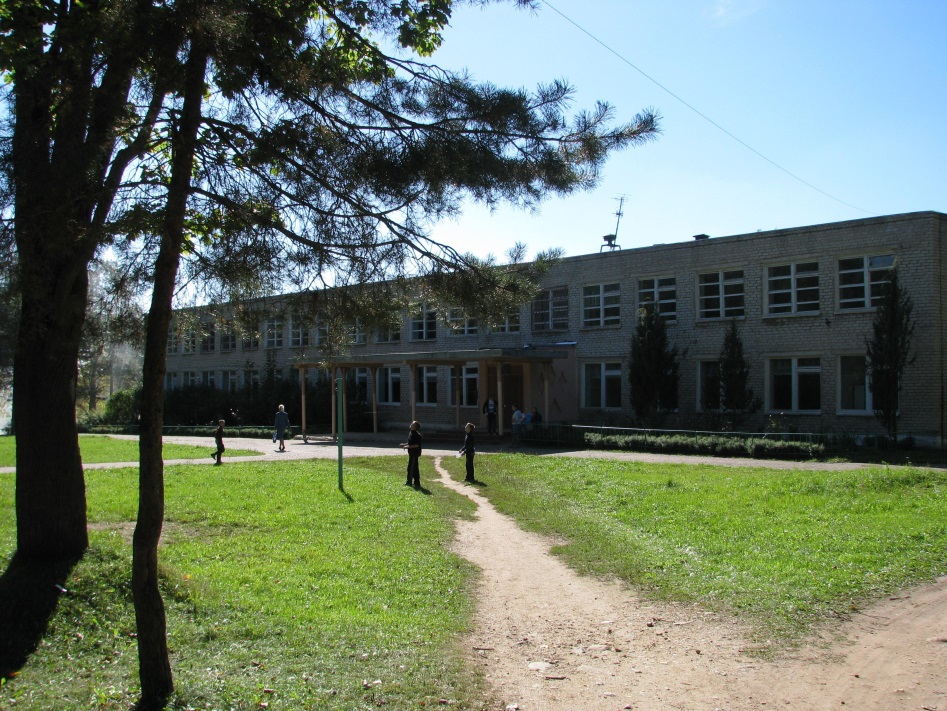 «Сетевое взаимодействие как один из путей развития сельской школы»
МБОУ Усвятская СОШ Дорогобужского района
Контингент школьников  (в %)
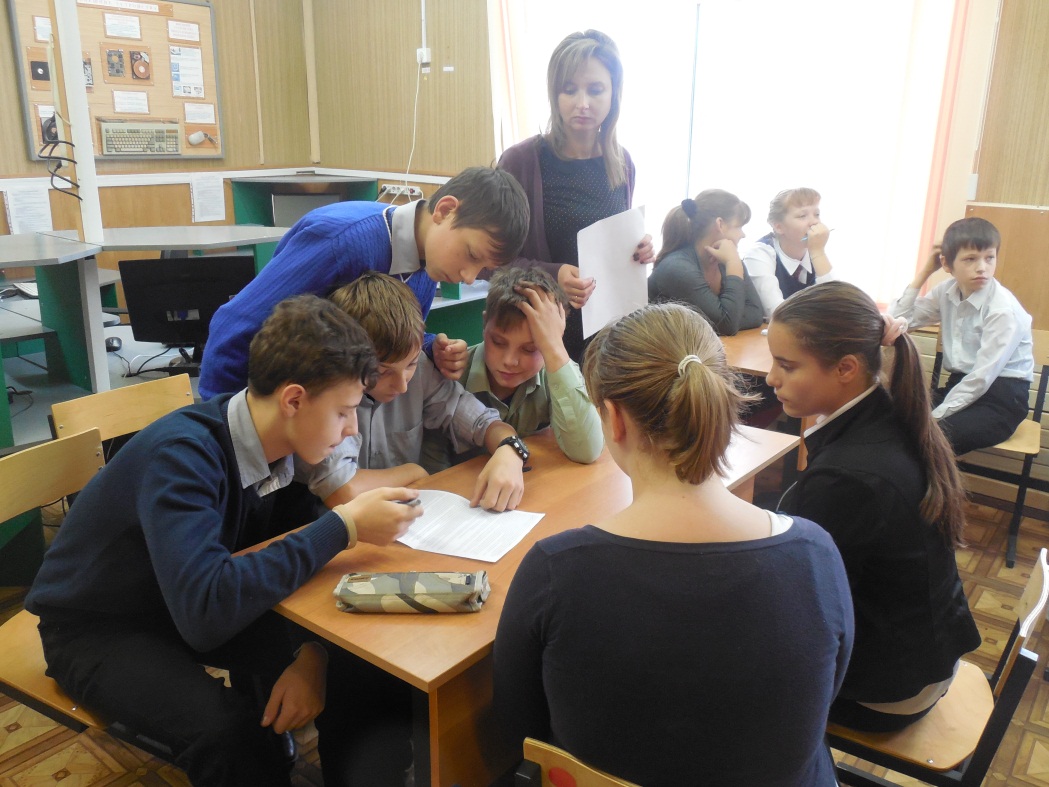 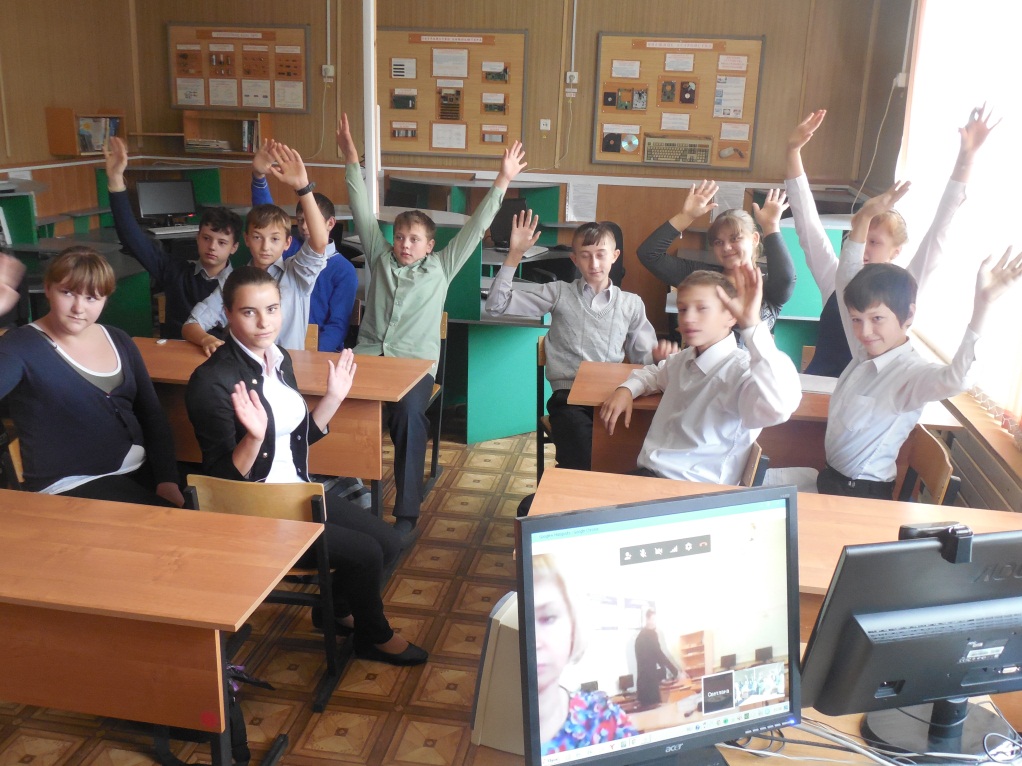 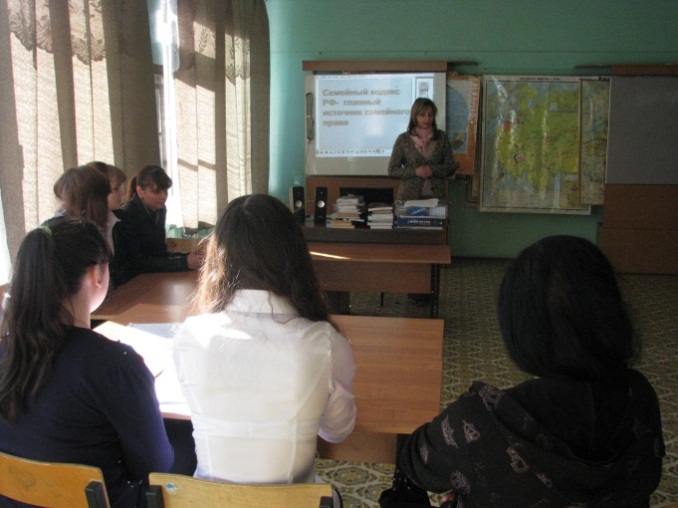 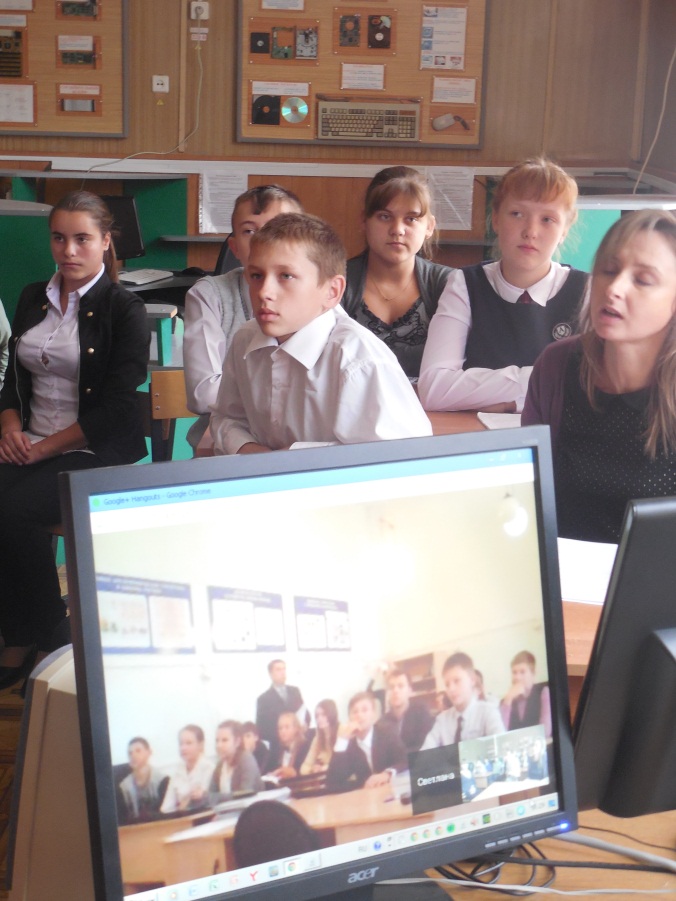 «Школа правовых знаний как средство формирования социально-правовой компетенции личности»
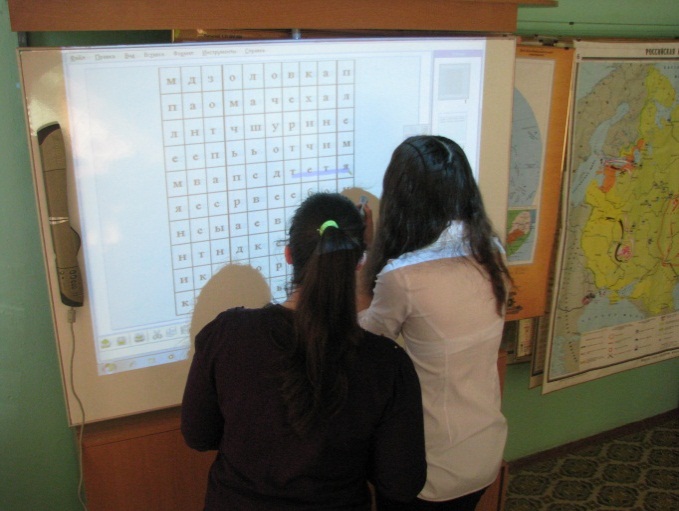 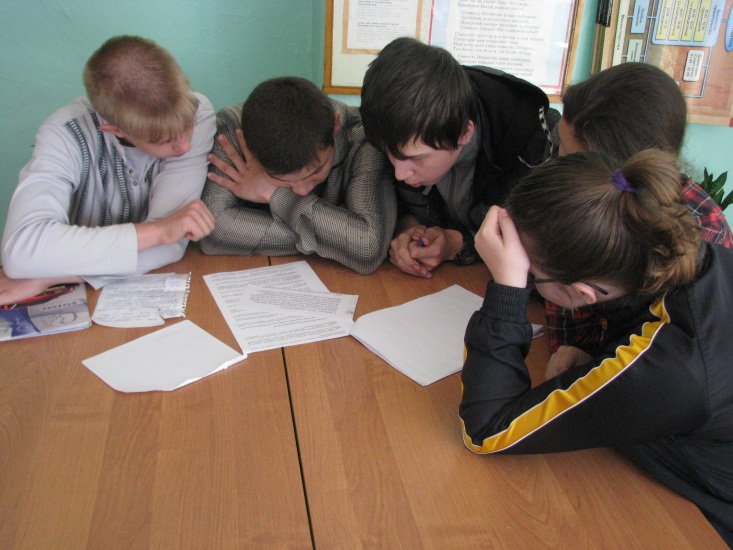 межшкольная видеоконференция «Правовая культура – естественная норма цивилизованного человека»
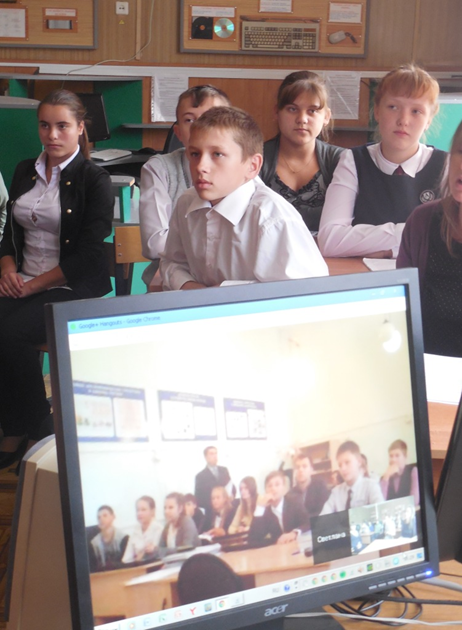 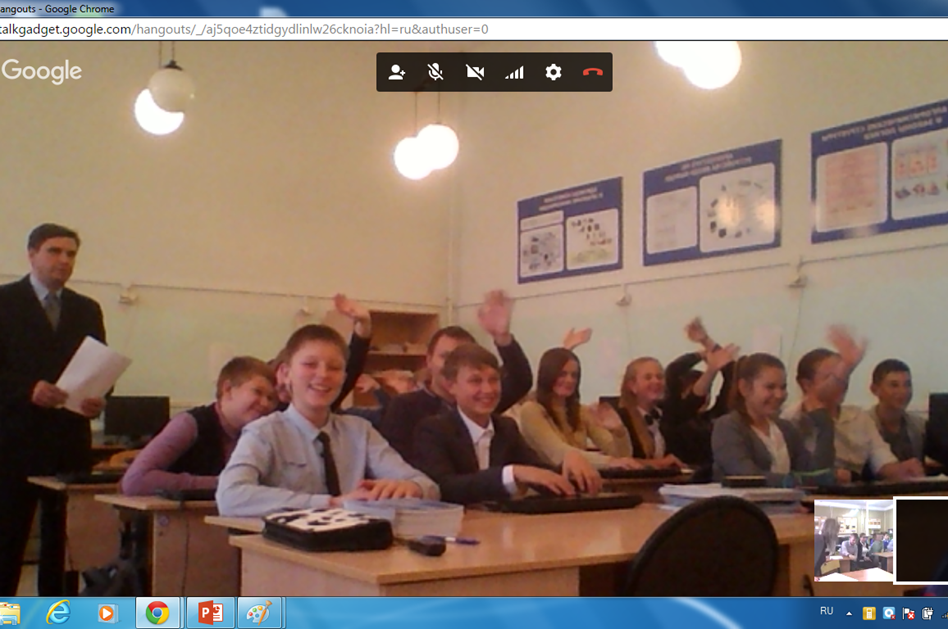 интерактивная правовая  игра «Знаешь ли ты семейное  право?»
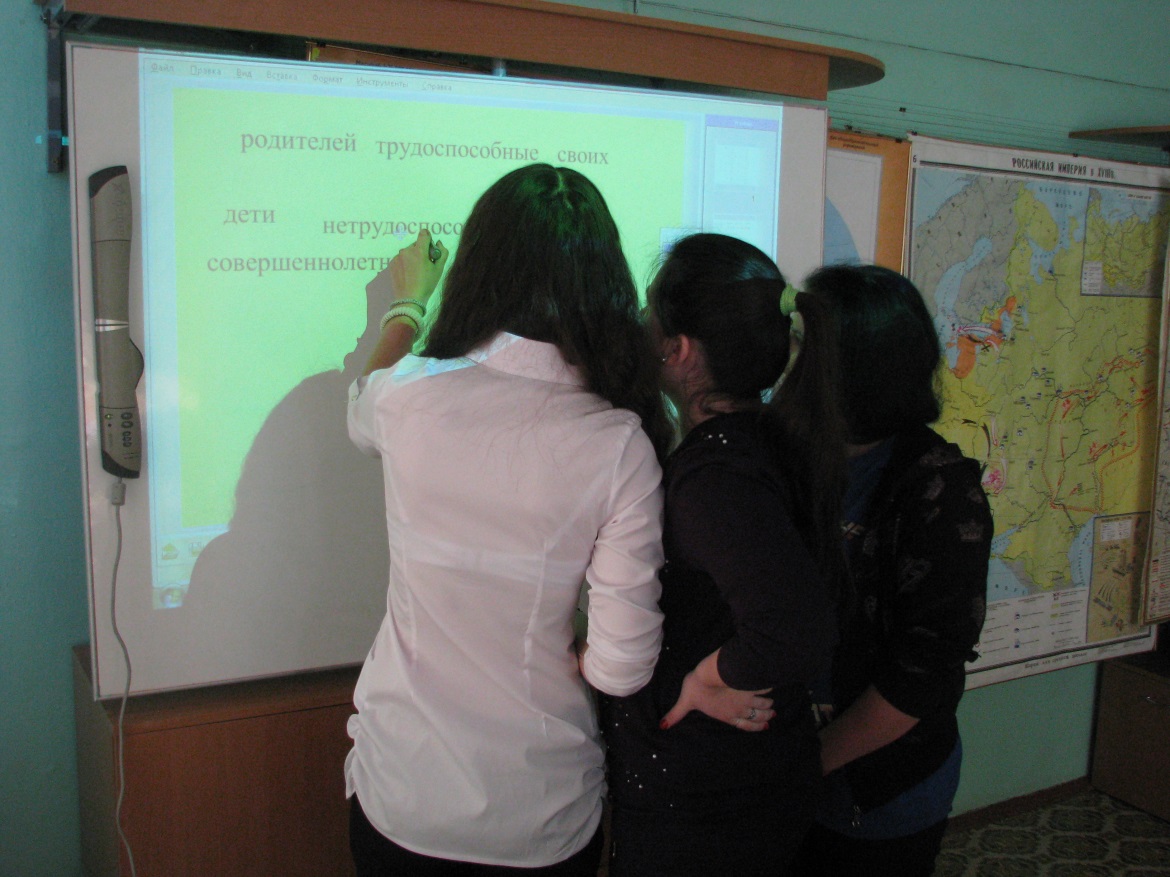 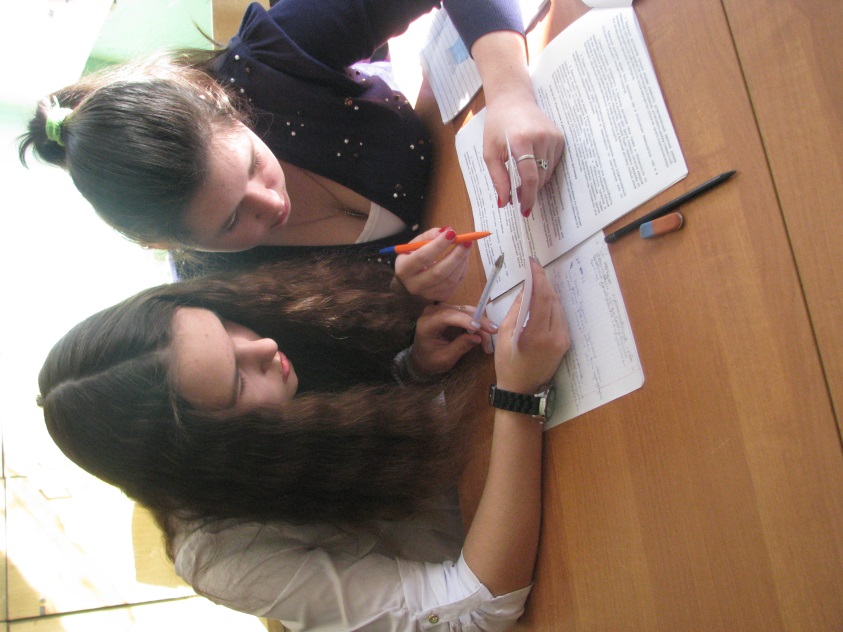 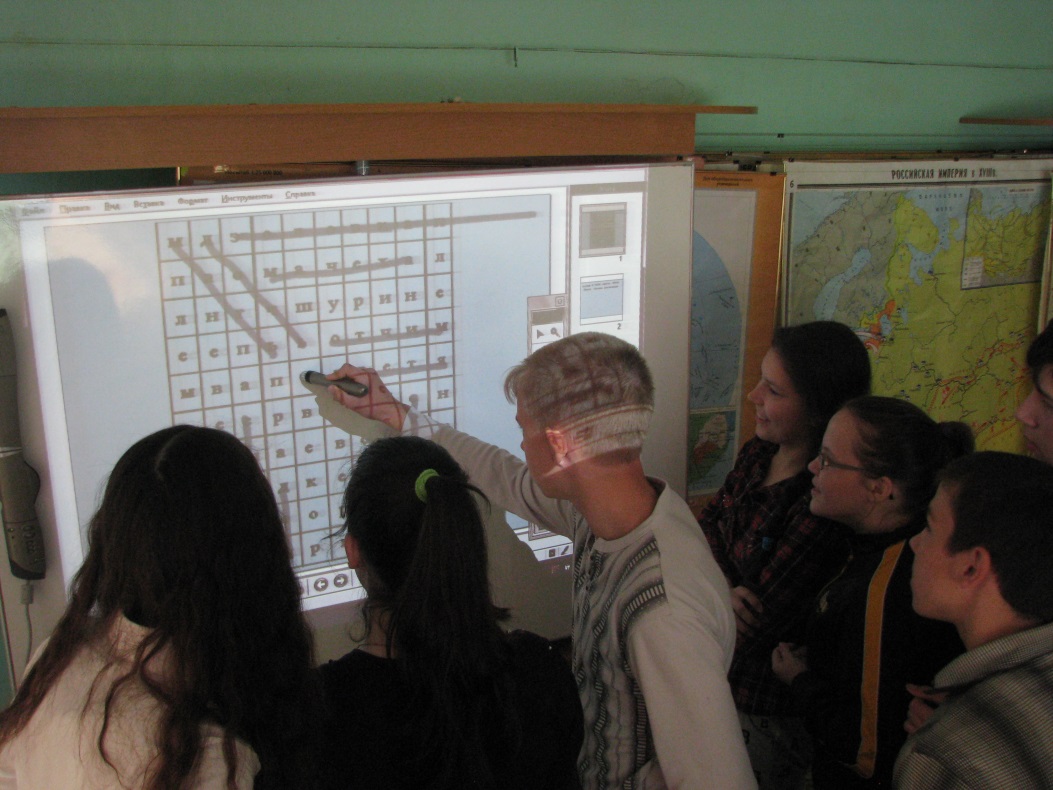 видеомост  по проблемам организации волонтёрской деятельности школьников
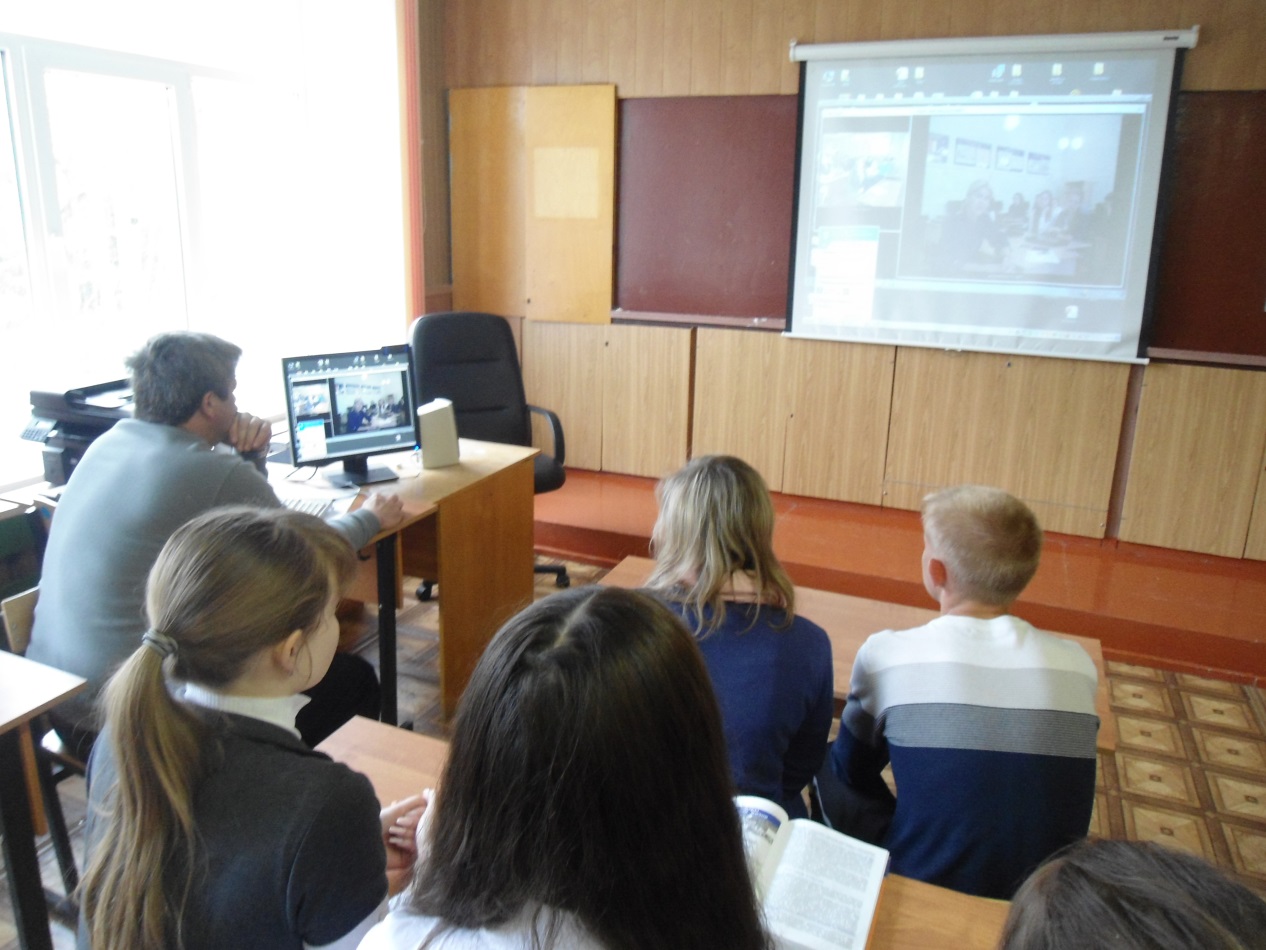 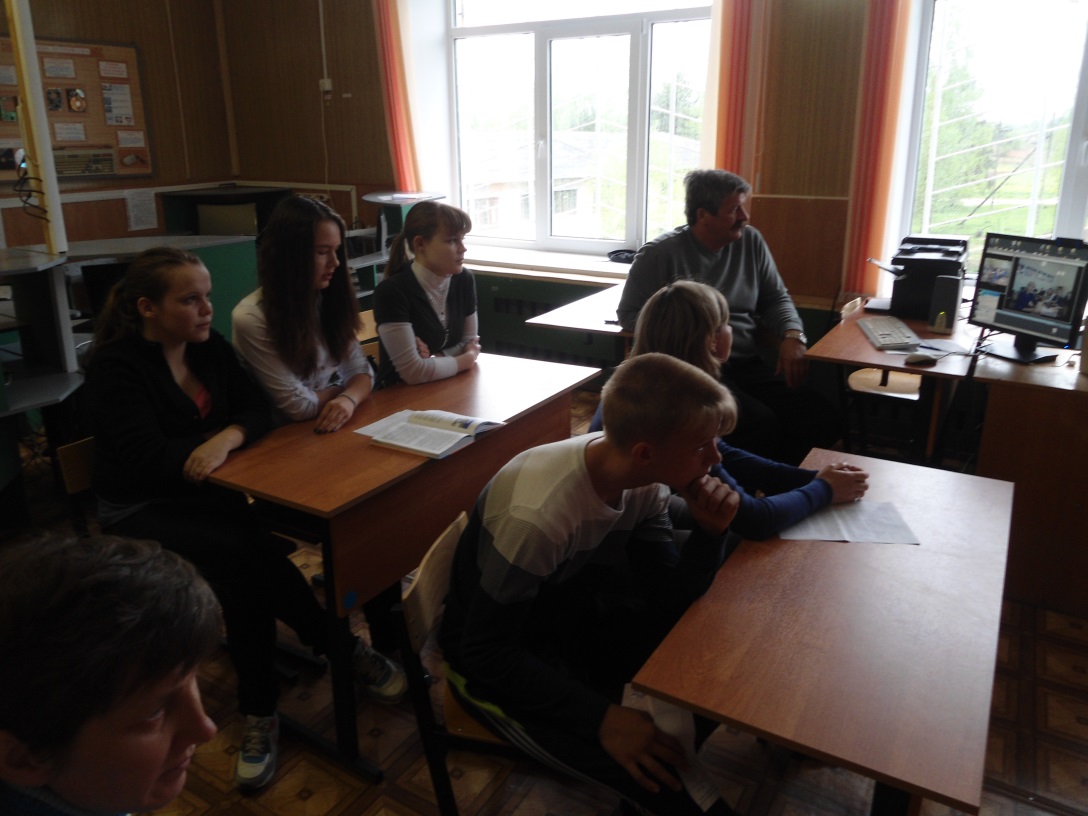 интерактивная игра «Семья и род», видеомост «Зачем творить добро?»
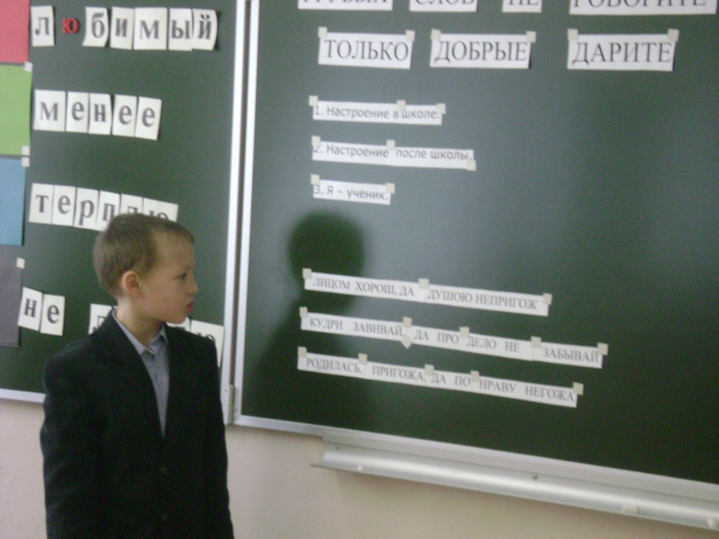 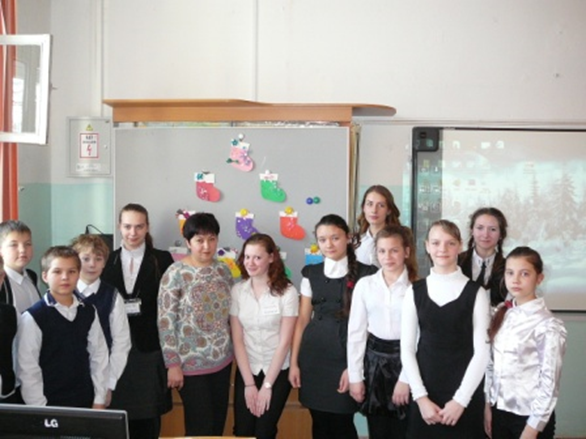 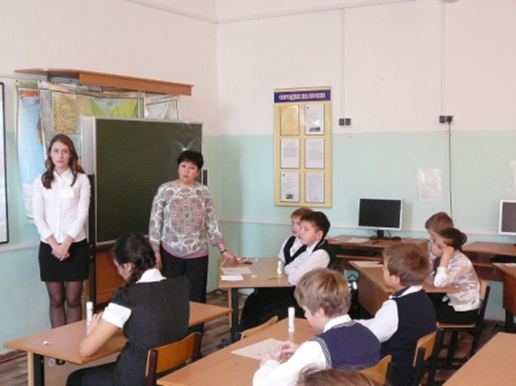 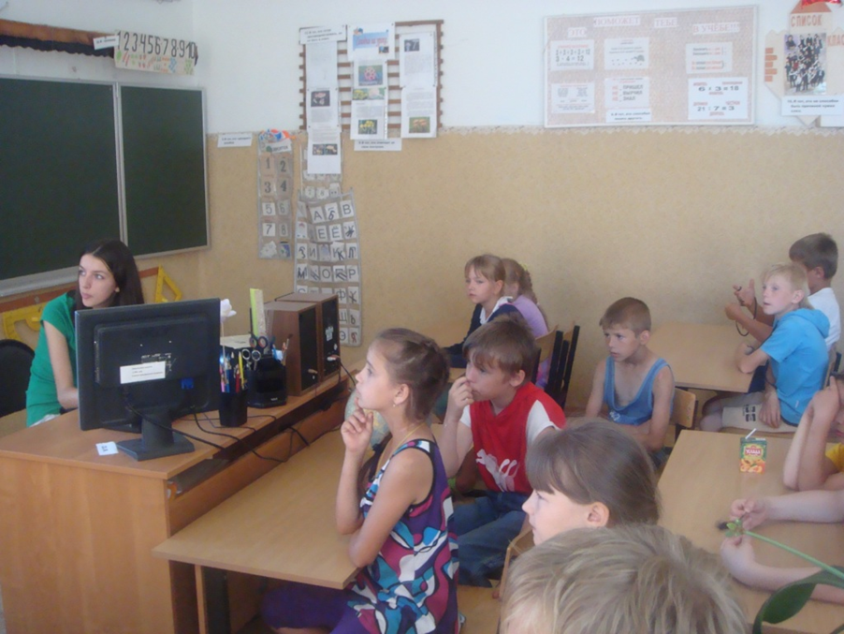 Видеомост «Психологическая эмоциональная уравновешенность – составляющая здорового образа жизни»
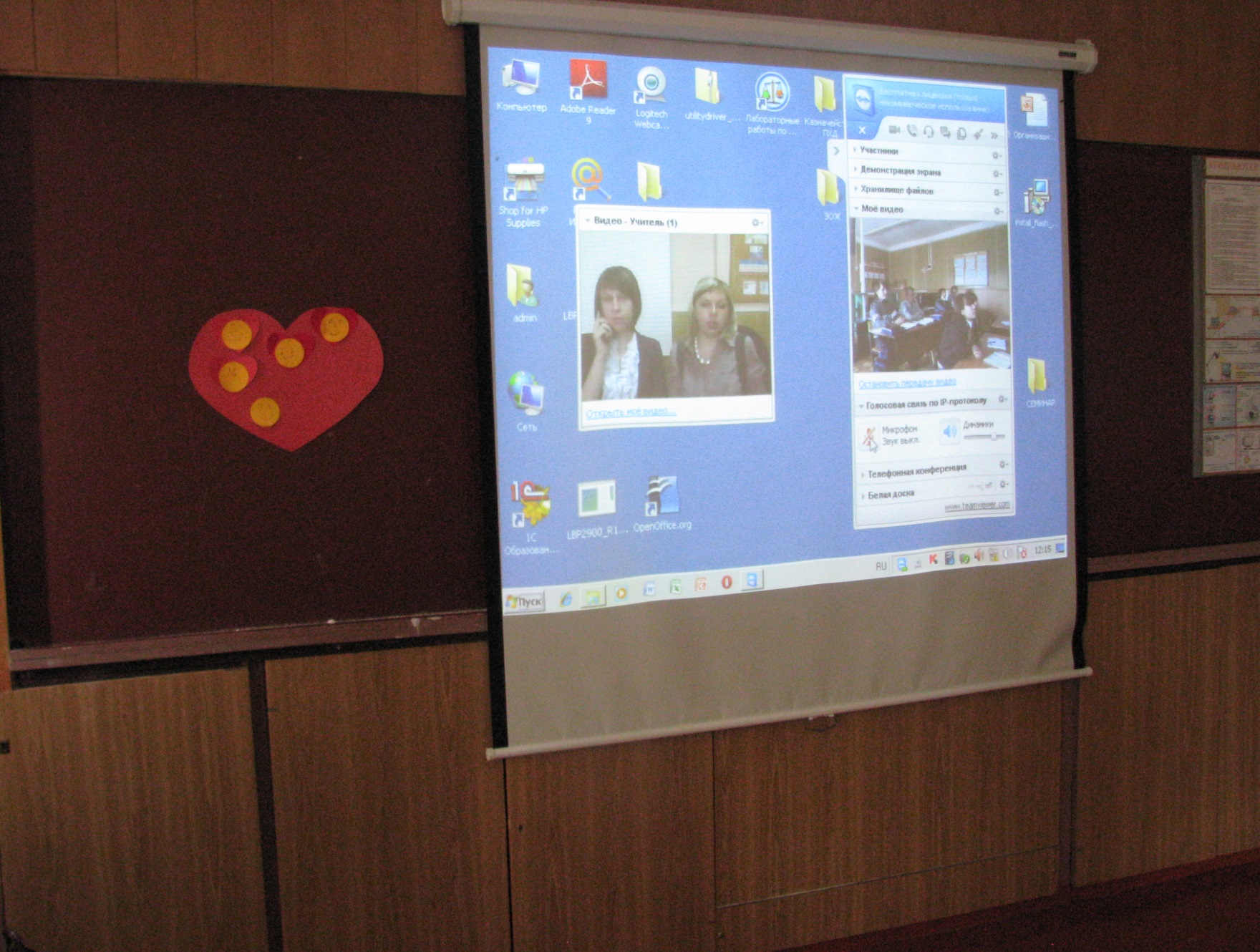 видеомосты «Предметное проектирование как особая форма учебной работы», «Функциональные возможности интерактивной доски как нового средства обучения», видеоконференция «Системно-деятельностный подход: приемы и методы реализации»
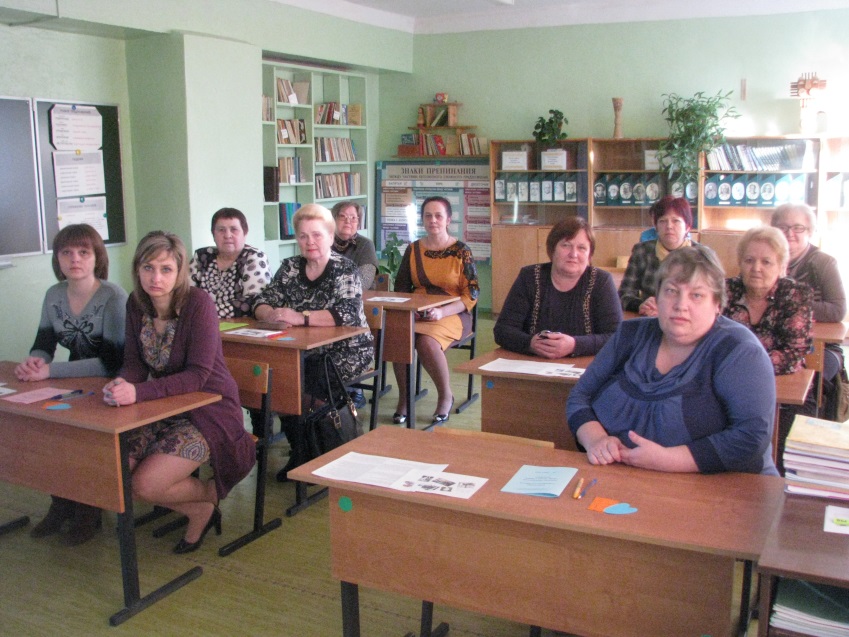 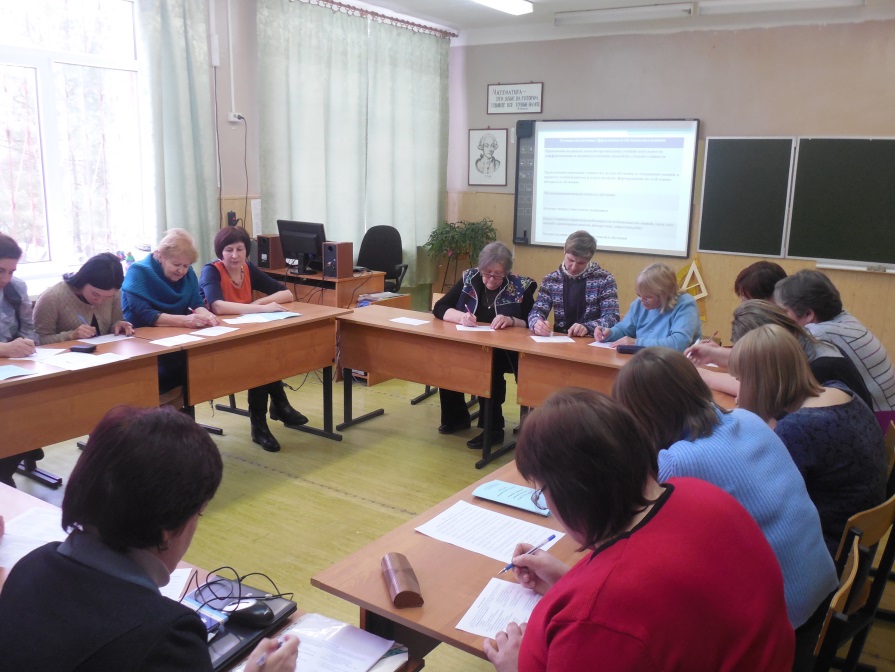 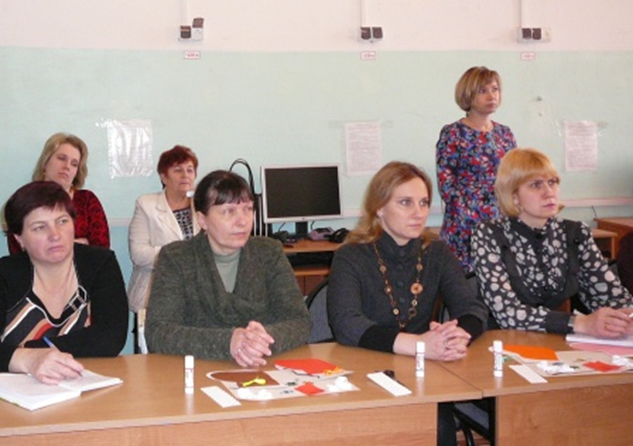 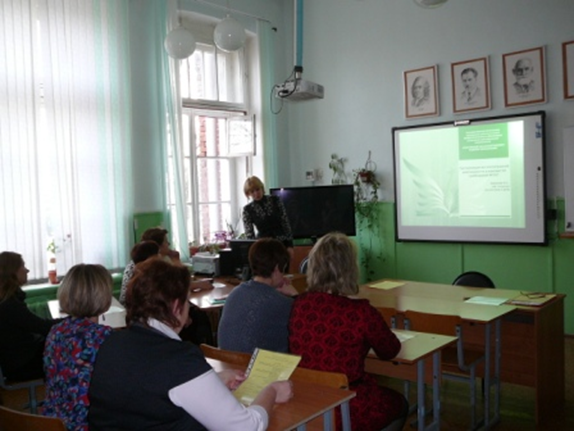 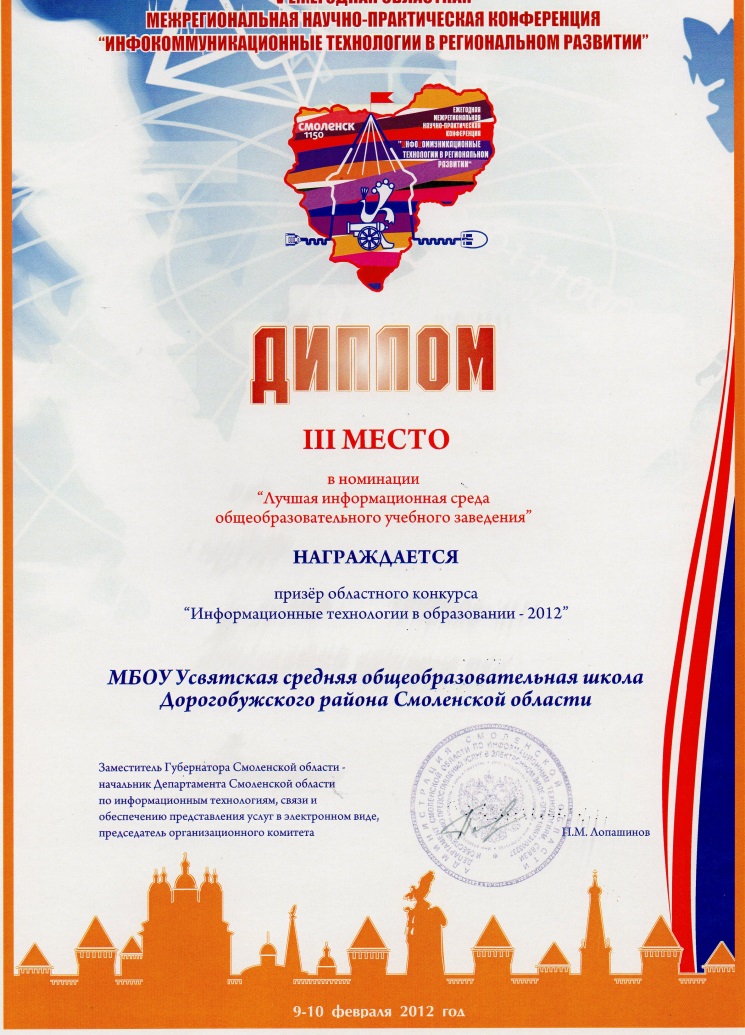 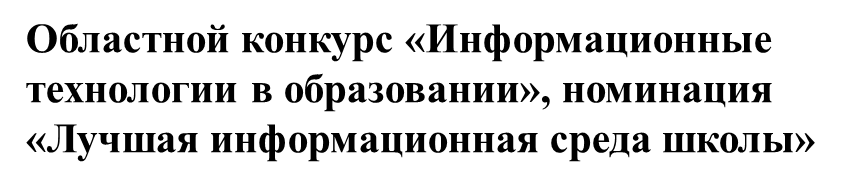 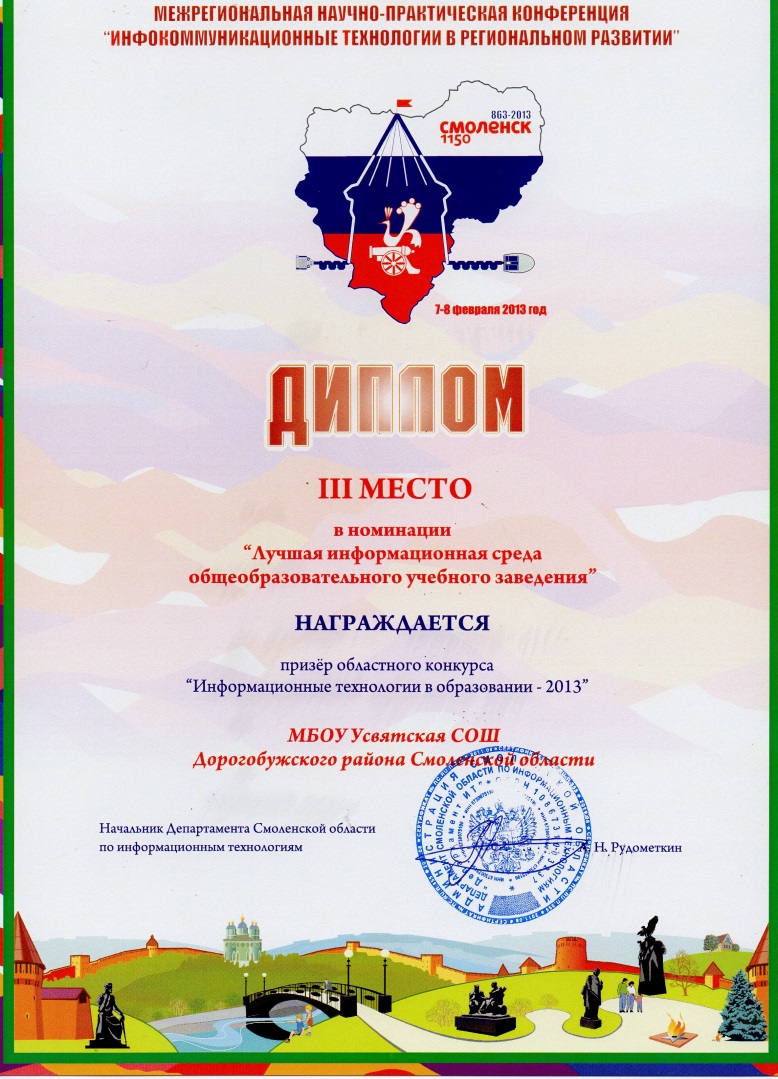 2015 год
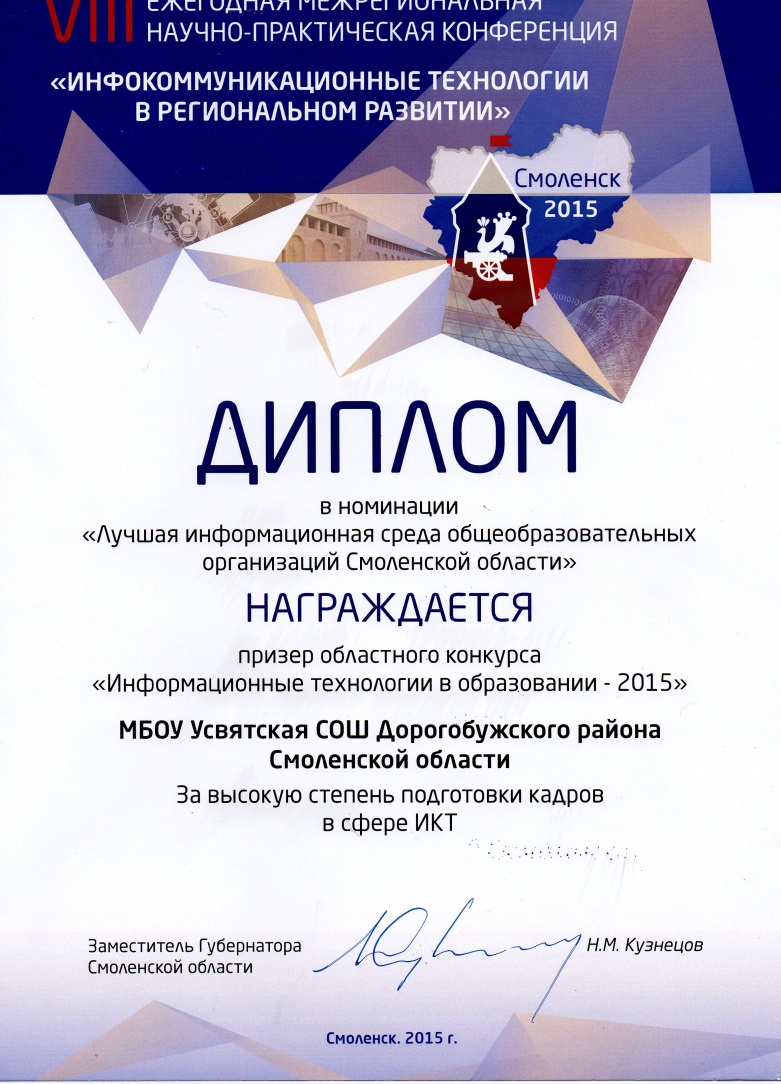 2012 год
2013 год
Спасибо за внимание!